Chiba　Campaign　2017全天日射量
全天日射量（CM21,  CMP21，PI）　Jul.11
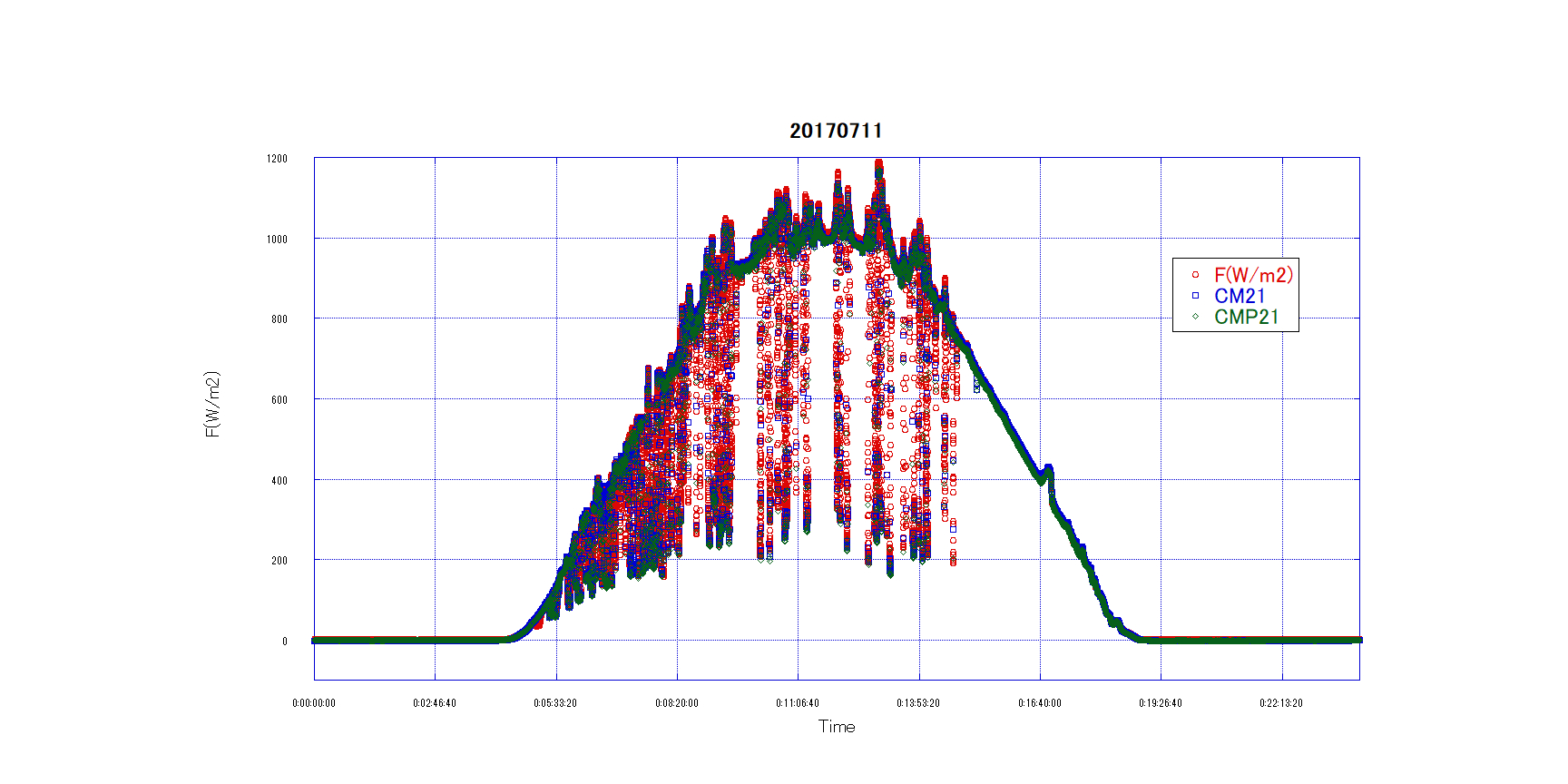 地上観測機器の精度 　Jul.11
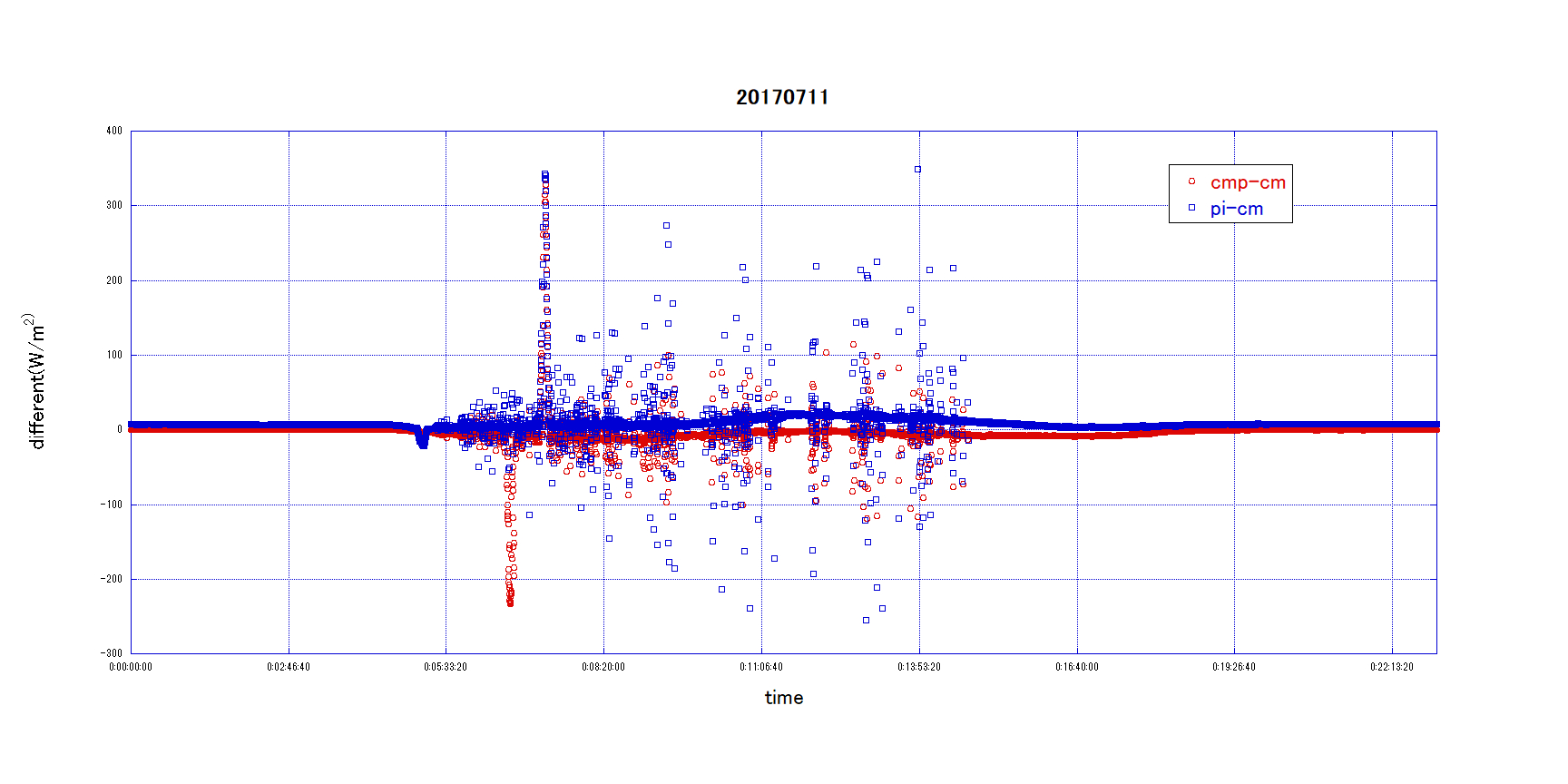